Digitálne PRpre
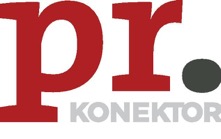 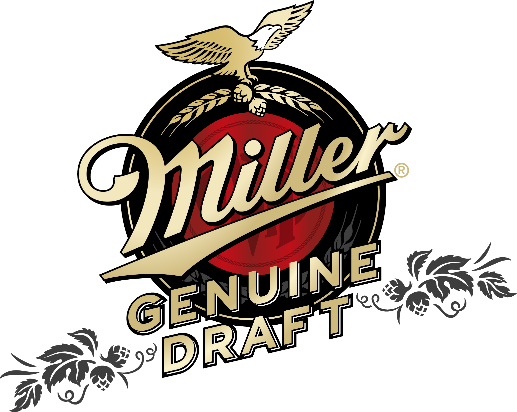 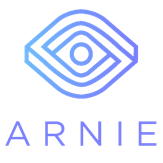 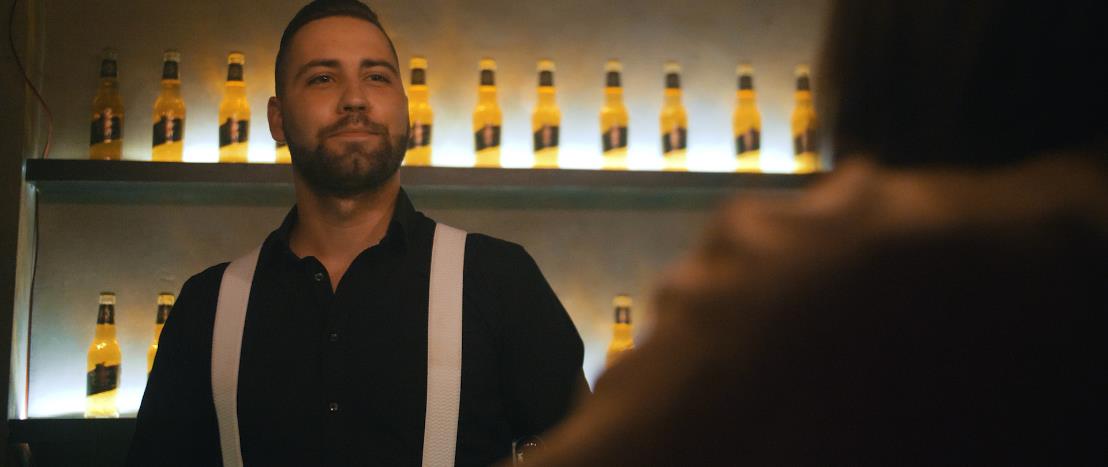 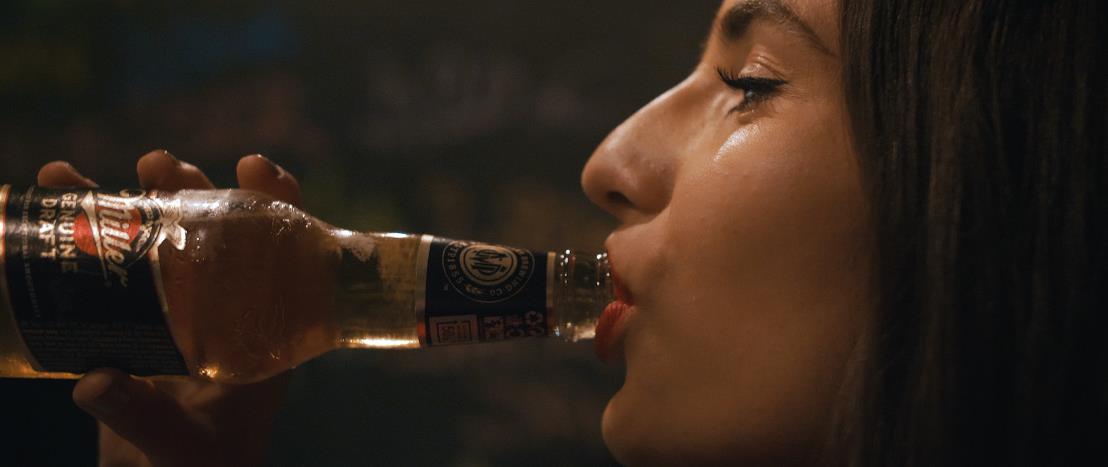 SPOJENIE HUDBY, ZNAČKY A AUGMENTED REALITY
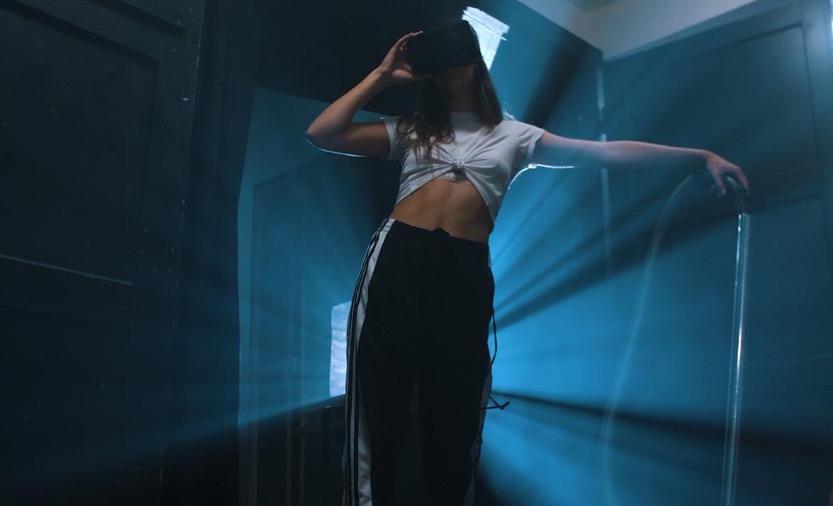 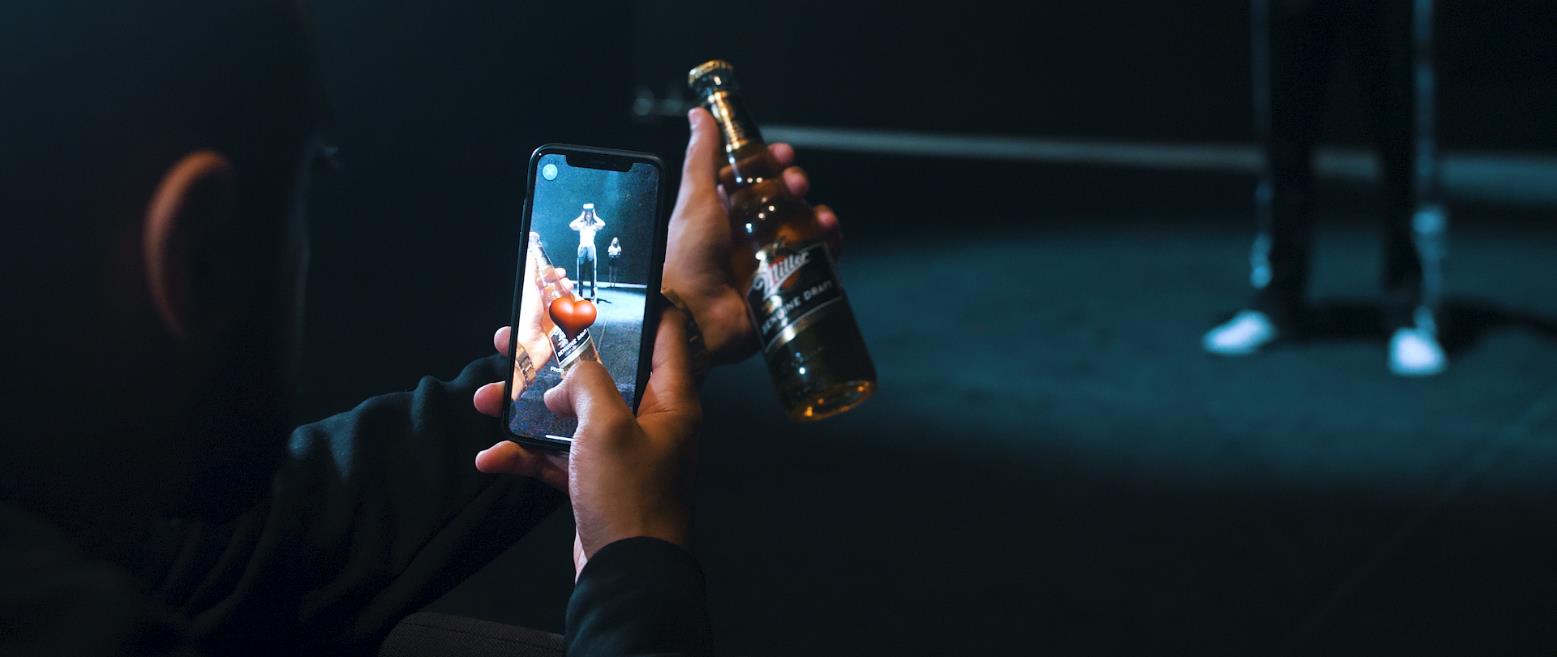 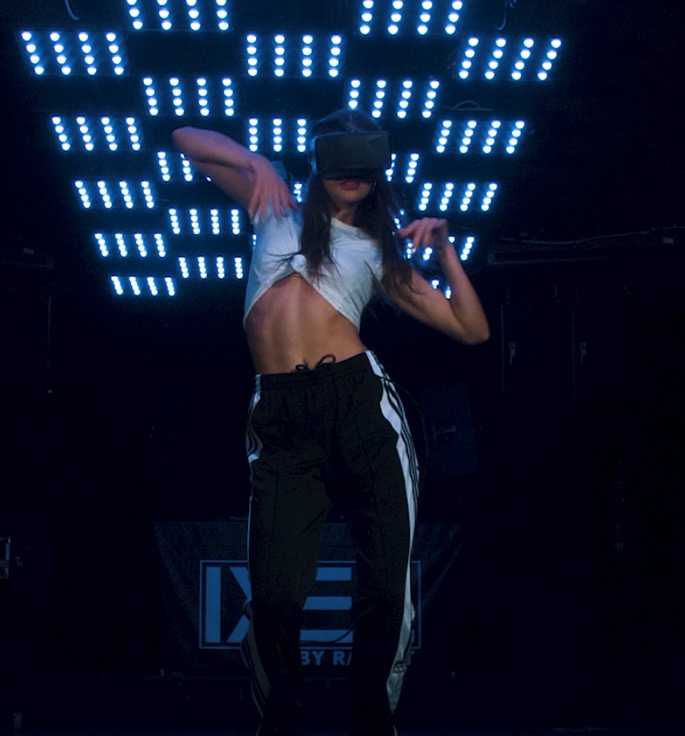 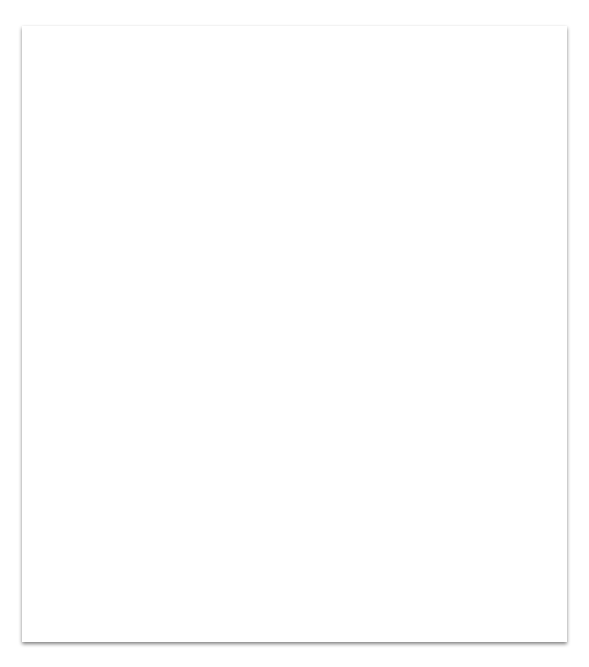 Cieľ
spojiť značku s tanečnou hudbou, trendy osobnosťou a technologickou vychytávkou
podporiť imidž a  vizibilitu brandu
vzbudiť záujem o produkt a jeho kúpu
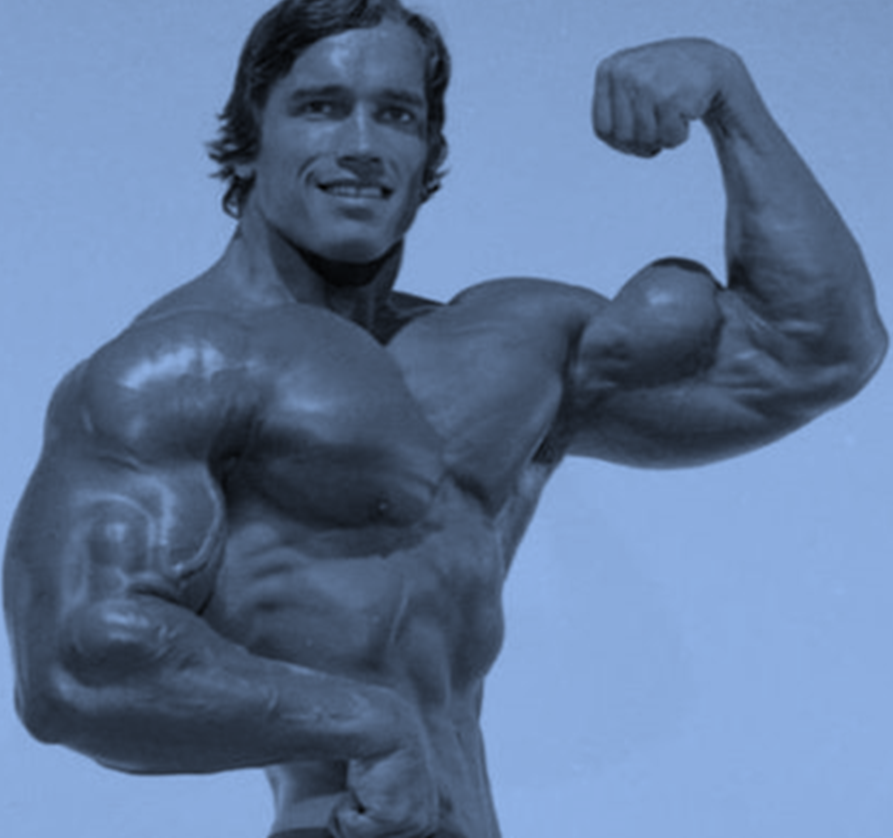 ARNIE
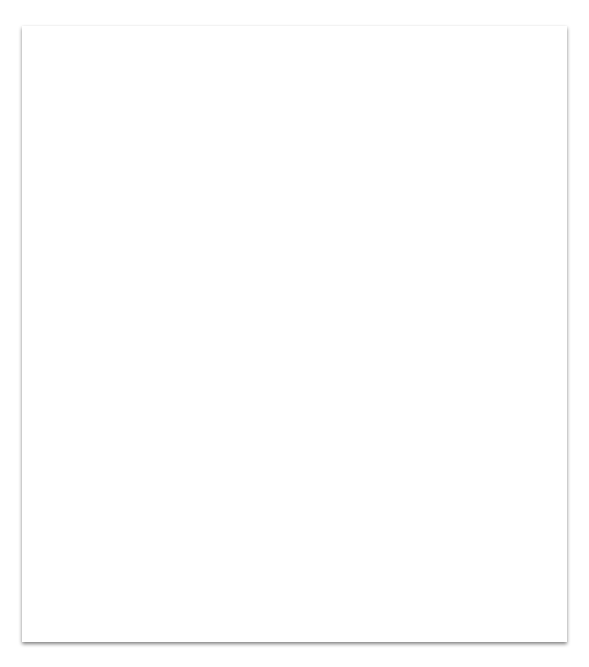 ARnie môže byť pre značku atraktívnym a trendy marketingovým nástrojom, ktorý zábavnou formou zviditeľní komunikačné posolstvá  a  produkt 
prepojenie brandu a produktu v ARnie originálnym spôsobom podporuje dopyt po produkte a   pozitívne vnímanie
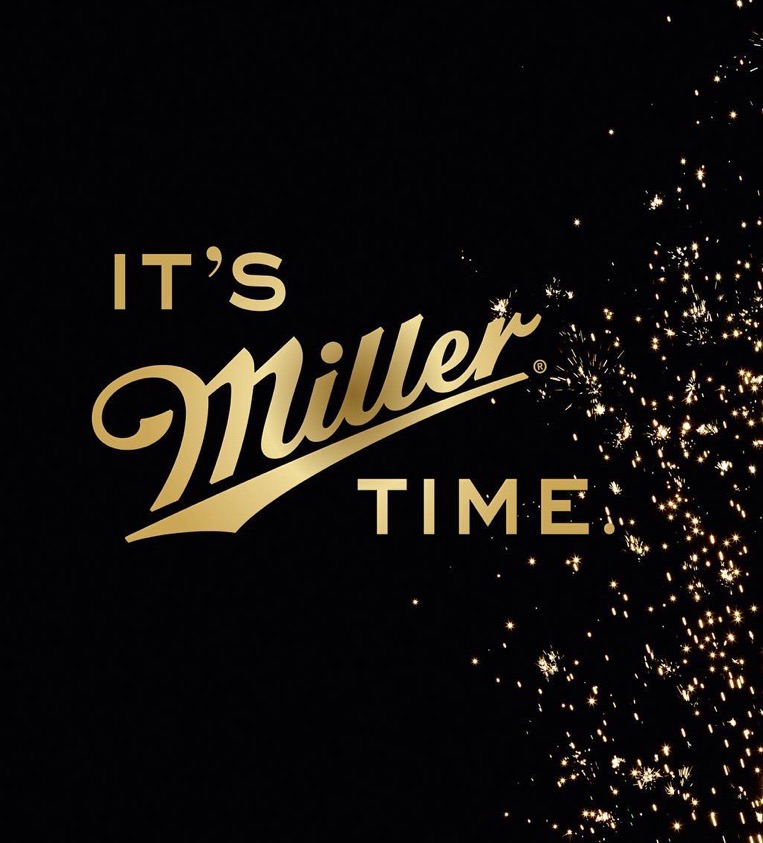 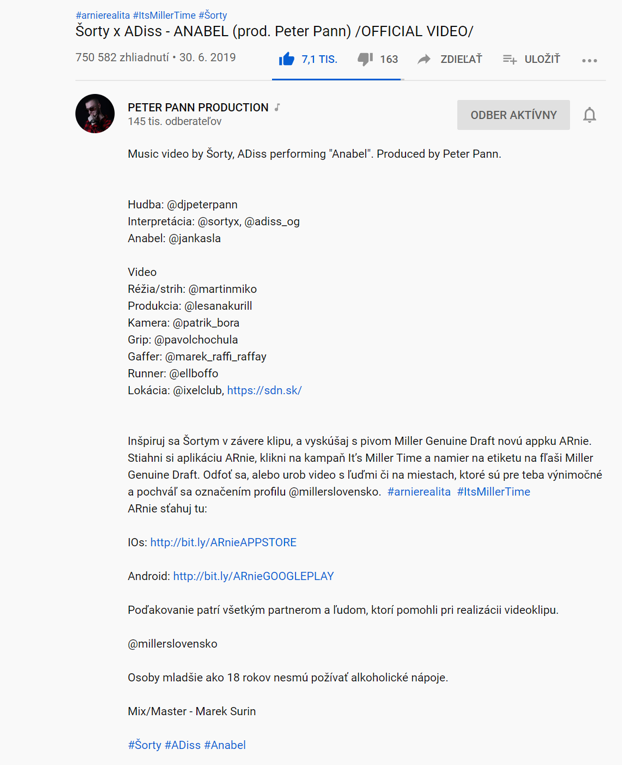 KLIP A PRODUCT PLACEMENT
Klip „Anabel“
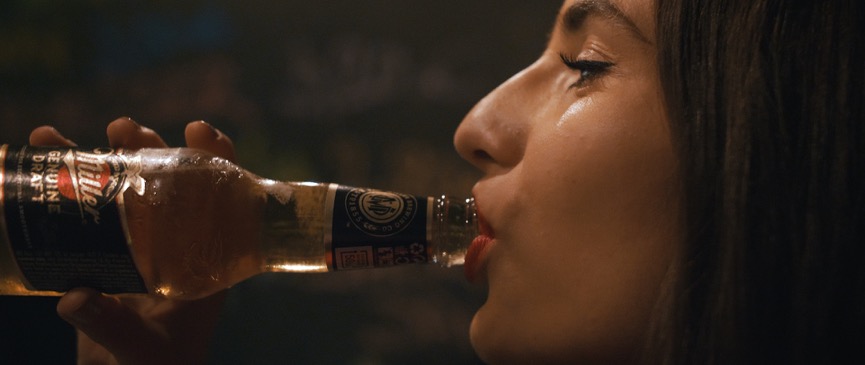 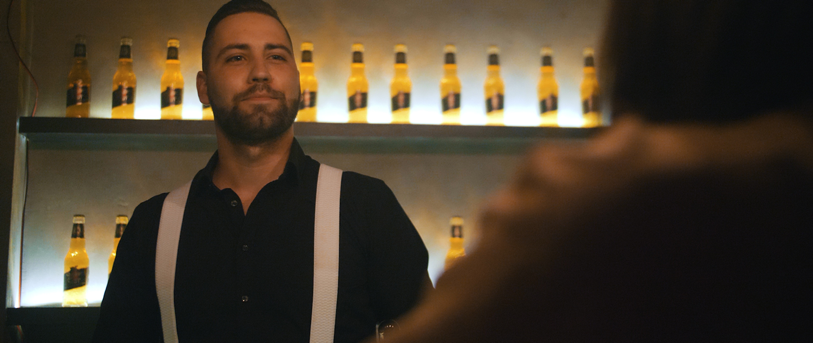 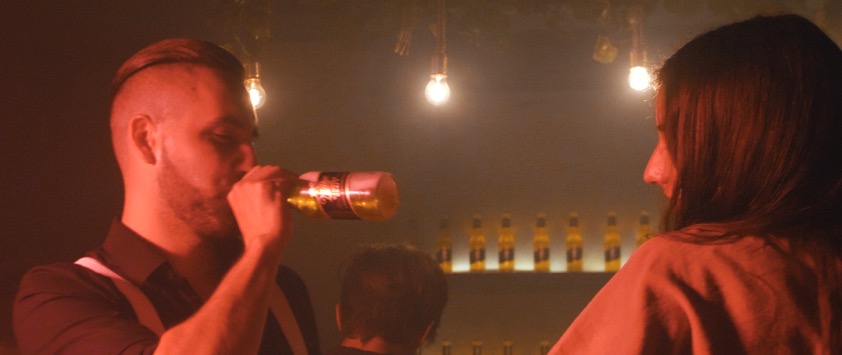 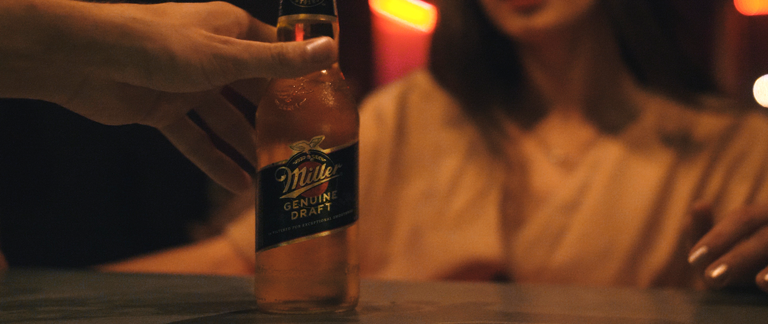 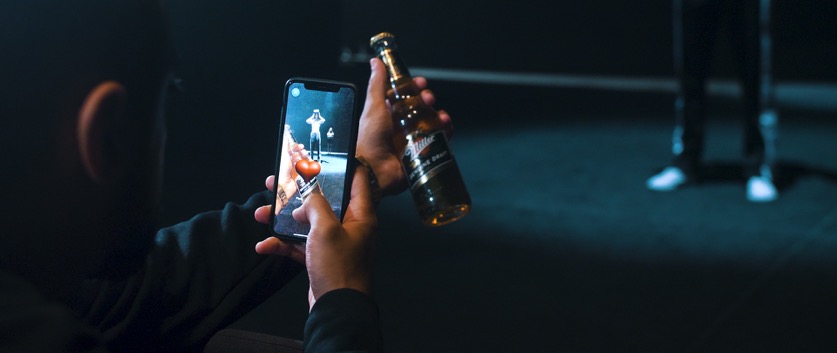 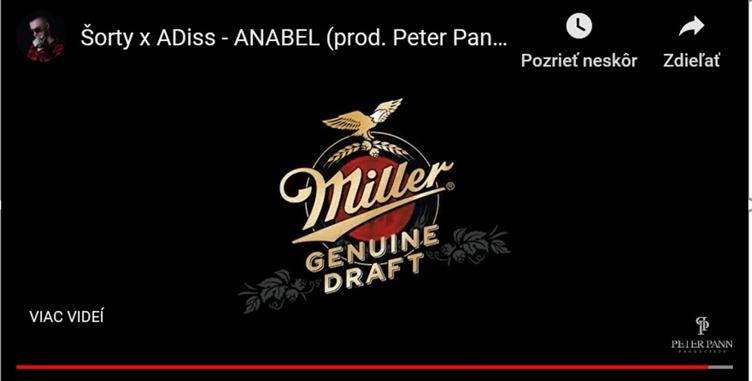 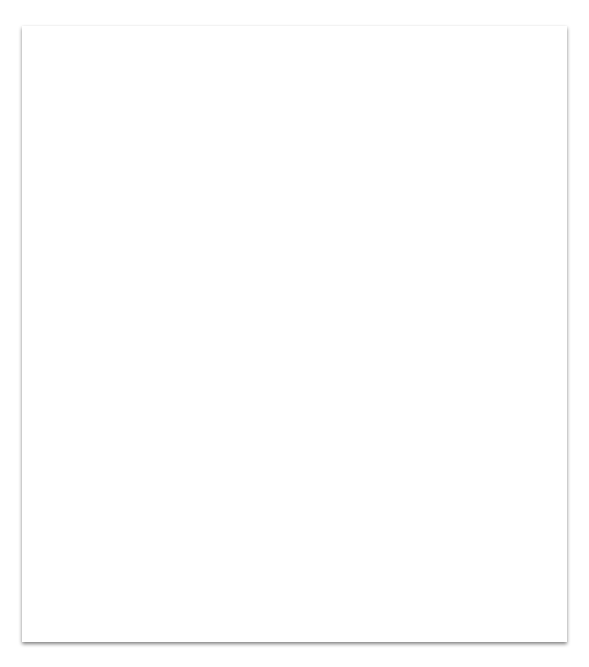 Výsledky
YOUTUBE
Počet videní (júl 2019): 321 100
Umiestnenie trendy YT: 2.miesto
Klip "Anabel" sa umiestnil v 1 trendoch v Slovakia Top 40 Chart na popnable.com
CROSS PROMO INSTAGRAM: do 400 000 impresií
Počet videní (za 6 mesiacov): 750 107
.
HUDOBNÉ PR
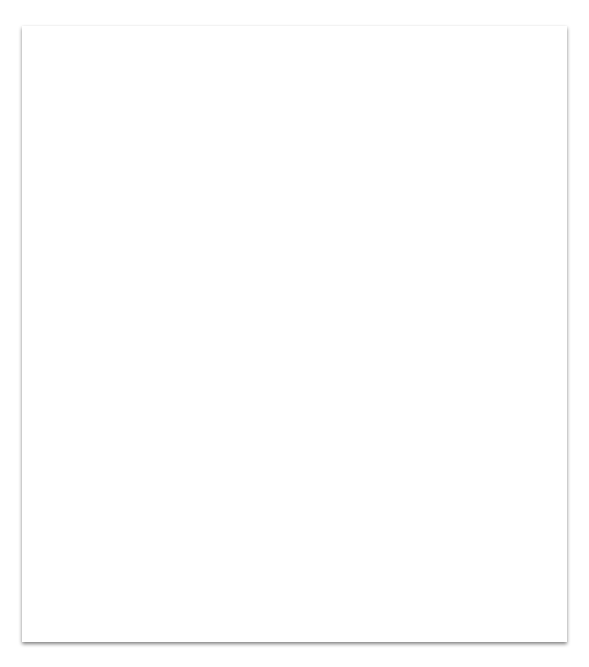 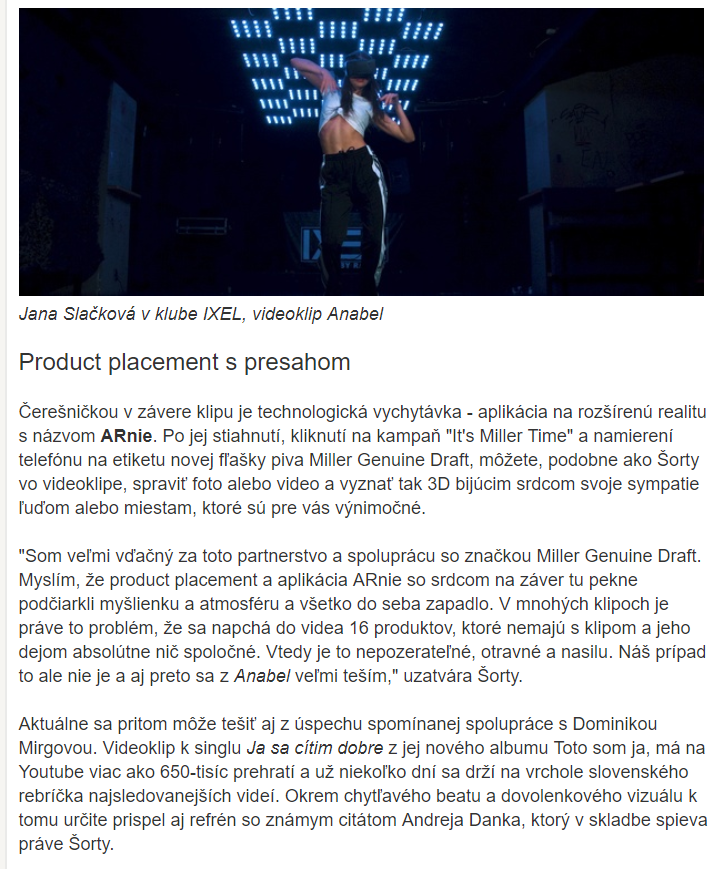 Výsledky
.
PR výstupy
5 dní = 15 výstupov
AVE:  12 801€
REACH: 5 700 000
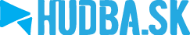 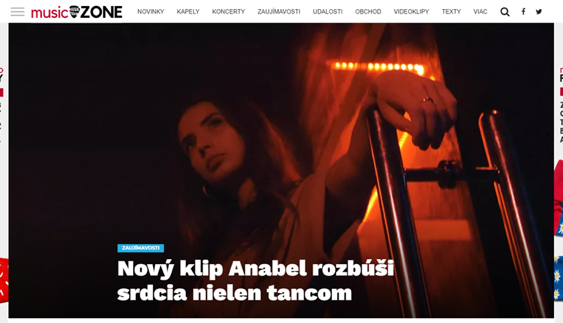 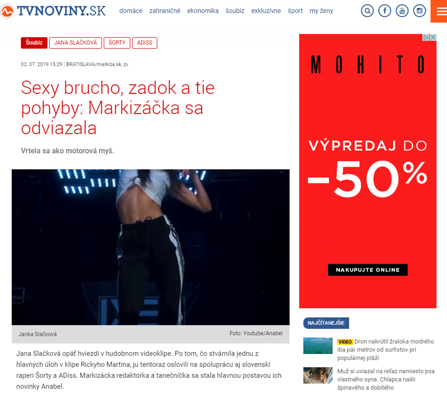 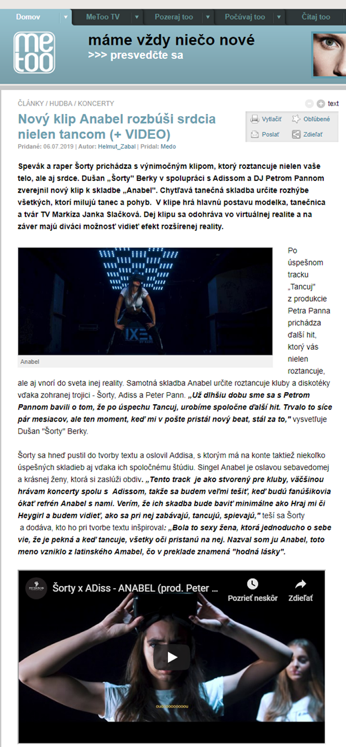 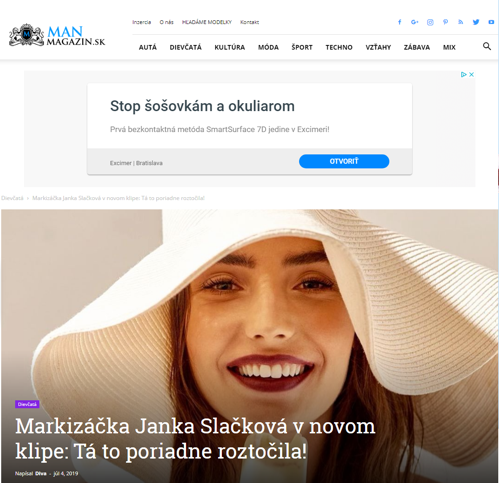 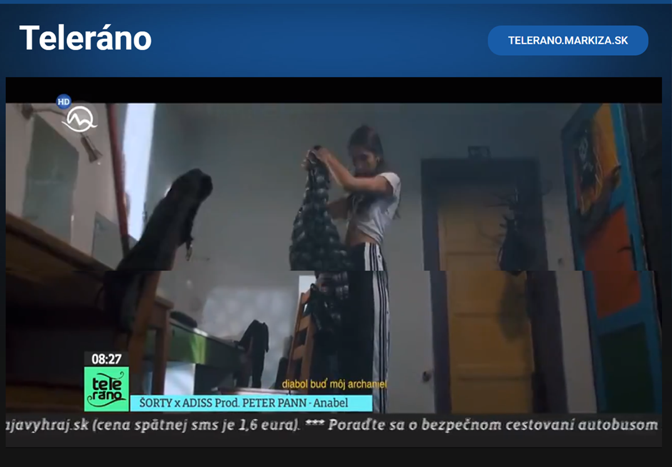 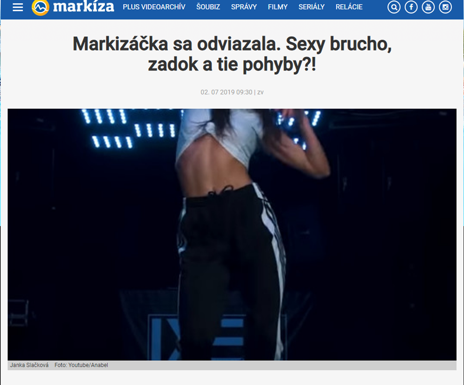 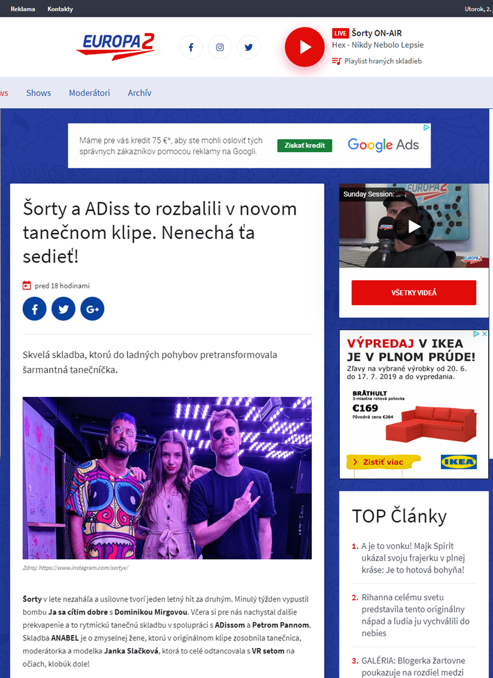 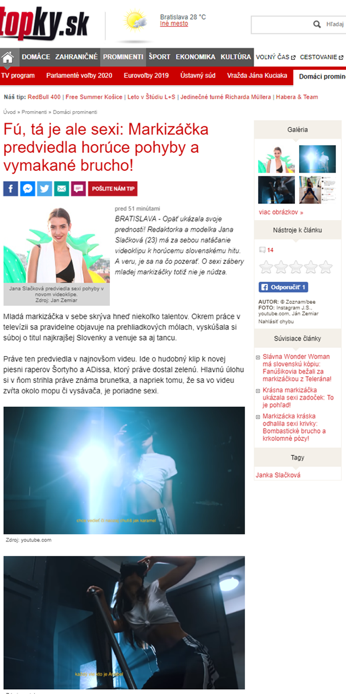 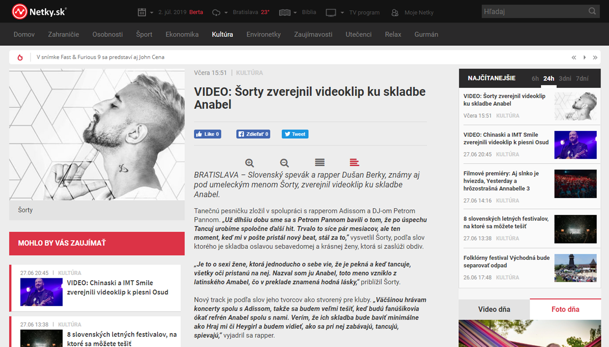 CROSS PROMO
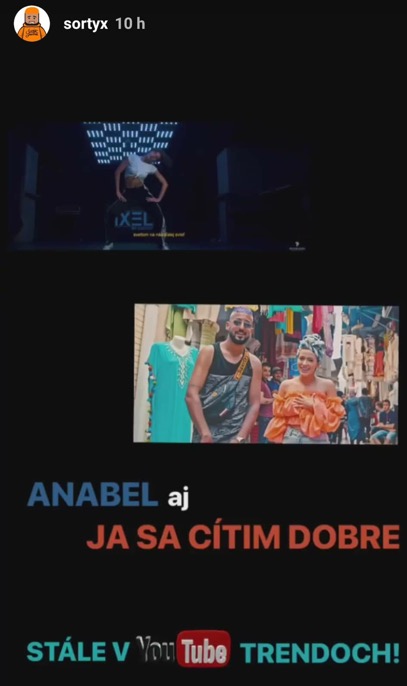 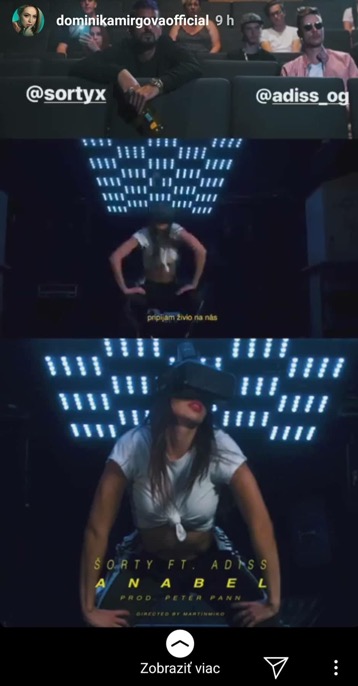 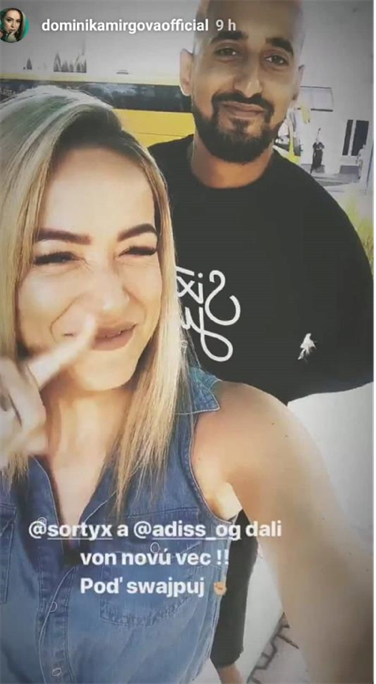 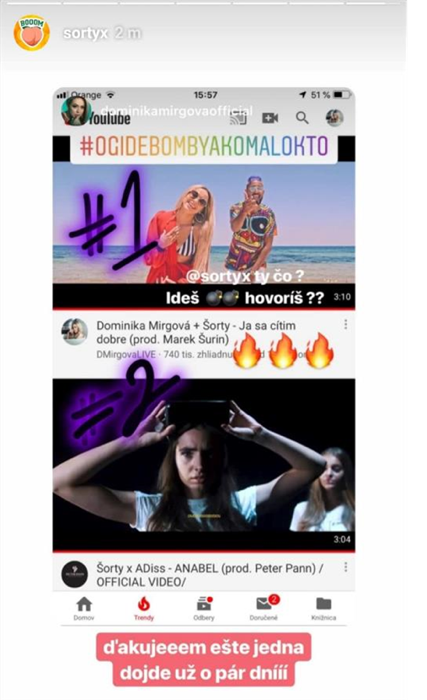 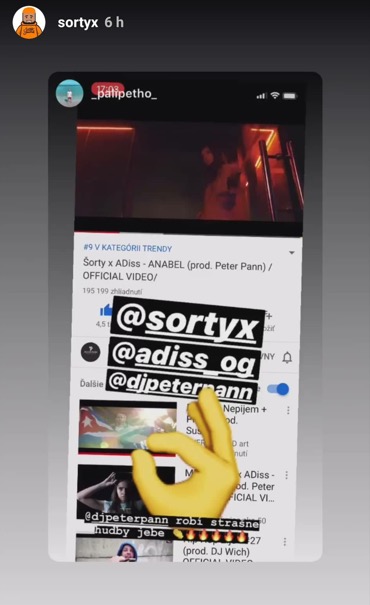 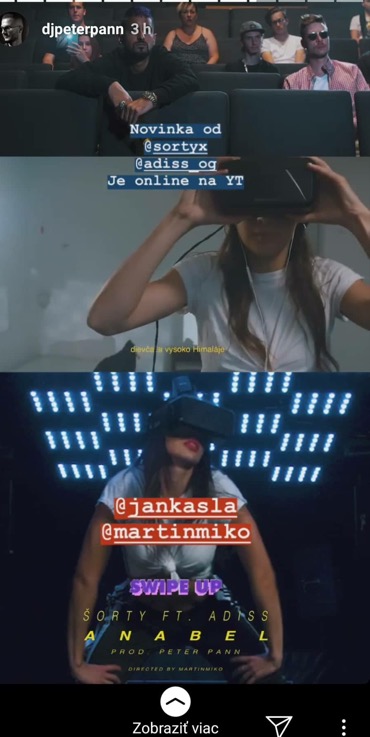 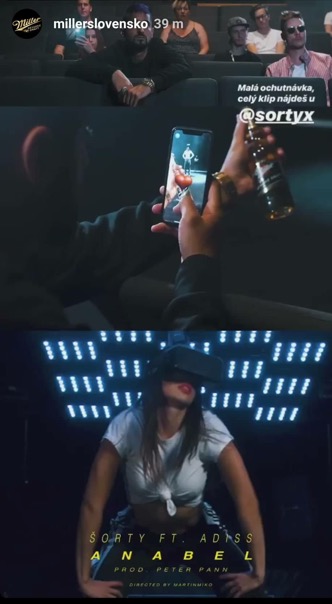 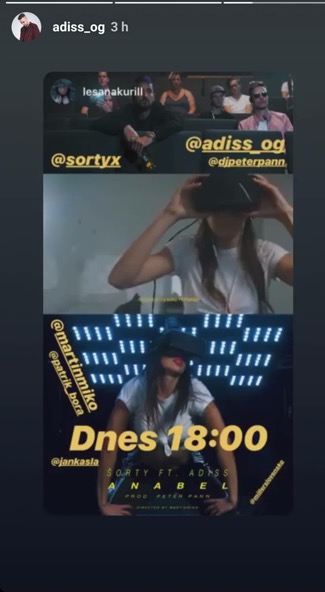 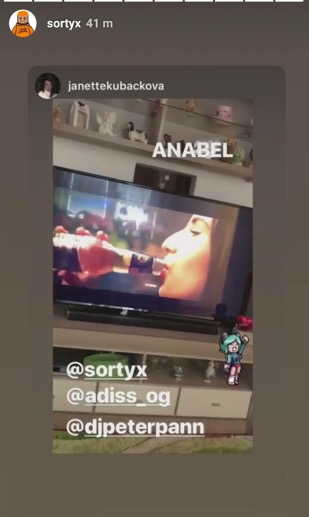 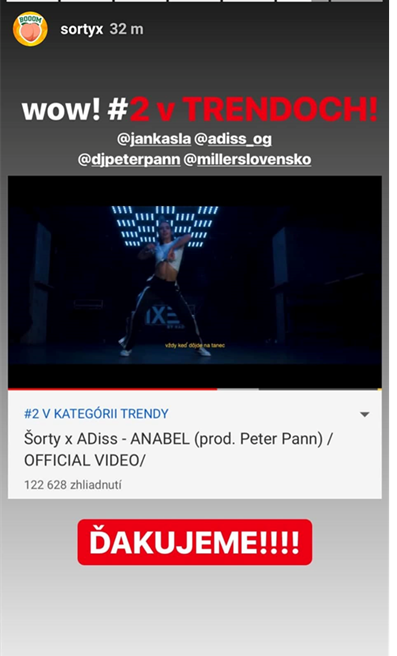 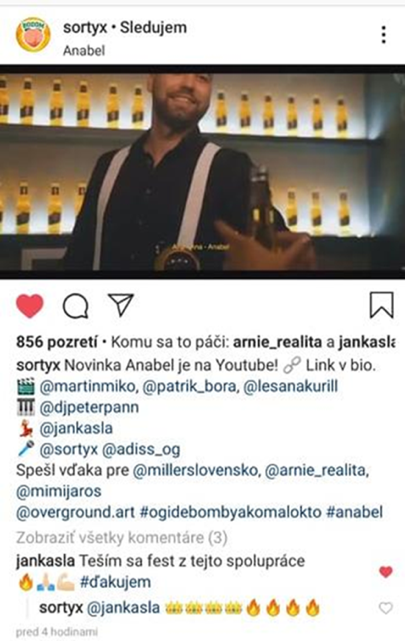 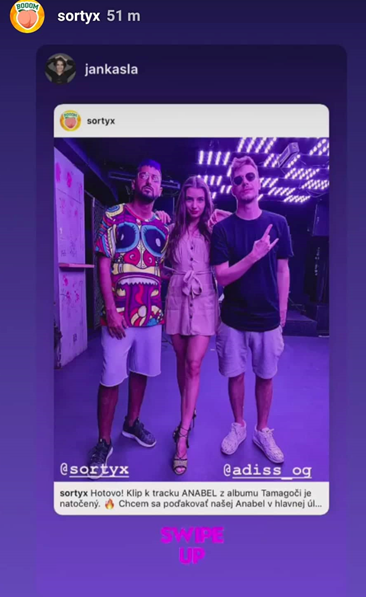 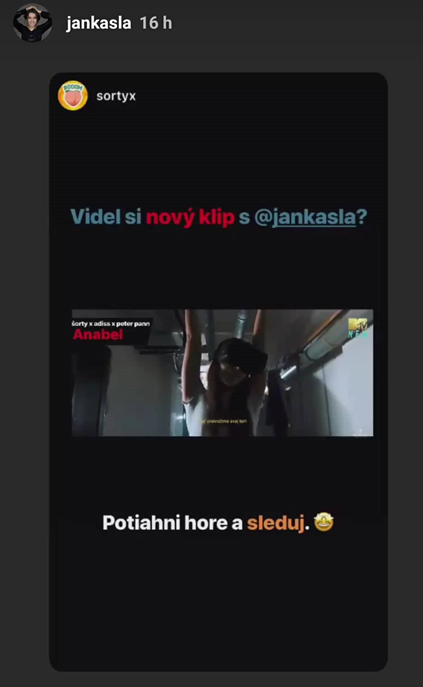 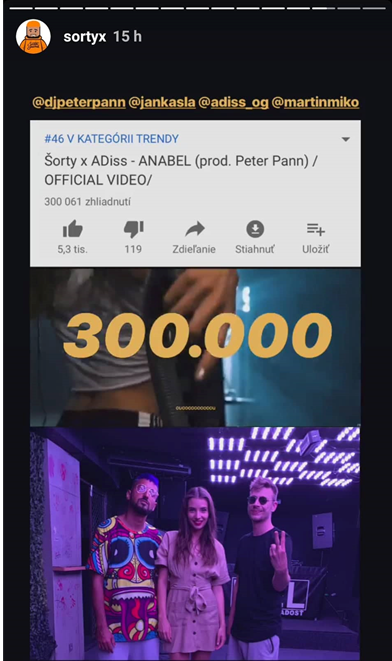 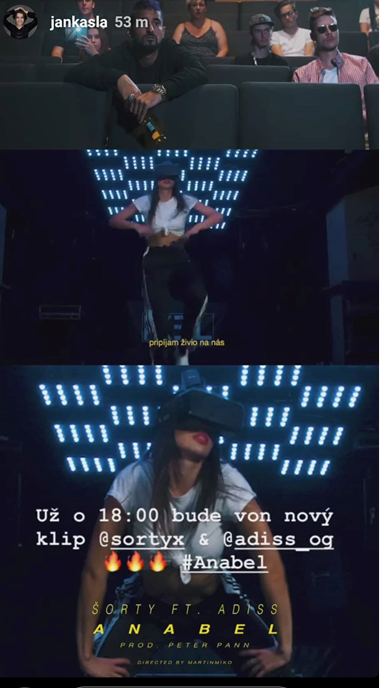 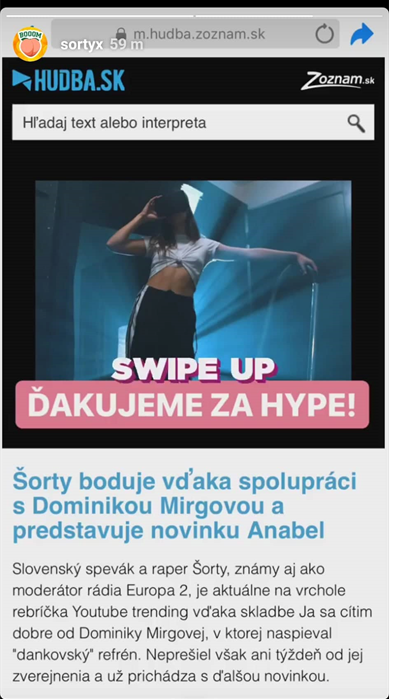 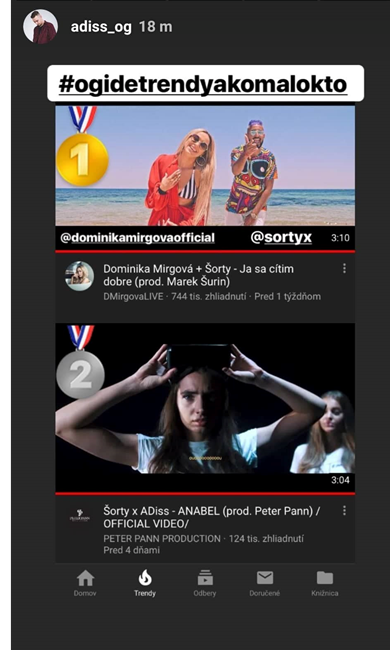 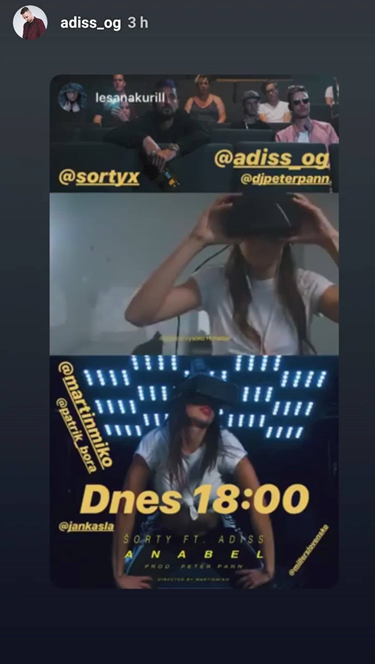 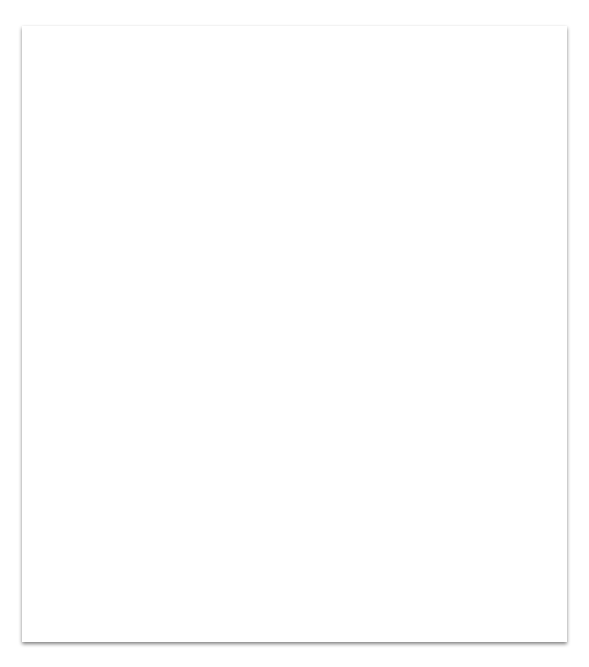 Ďakujeme za pozornosť!
Miroslava Jarošová
Senior PR consultant
Tel.: +421 948 215 212
Email: miroslava.jarosova@prkonektor.sk

PR.KonektorPlynárenská 3D821 09 Bratislava
www.prkonektor.sk